Faculty Legacy Scholarship
Report: 2021-2022
Committee Members 2020-21
Chair: Fumie Kato 	LACS

9 Faculties					2 Ex-Officio
-Kim Jones			DANC		-Everett Jeter   Office of Financial Aid
-Karen Ford-Eickoff		MGMT	-Tammie Boyd  UNC Charlotte Foundation
-Robert Reid			BINF
-Warren DiBiase		MDSK
-Weimin Wang		ETCM
-Florence Okoro		NURS
-Barnadette Donovan-Merkert CHEM
-JennaRinalducci		Library
-Lisa Walker			U. College
								fls.charlotte.edu
Faculty Legacy Scholarship
-Since 2013 (set up in spring 2012)
-An endowment-based scholarship
-By faculty’s small payroll-deducted gifts

Support students on the basis of
		          merit and financial hardship
2021-2022 Recipients
$500/recipient

		 Recipients                  Dept.                            College
	1. 	Maggie A. Church	Dance			COAA
	2.	Rei Rama			Biology			CLAS
	3. 	Razaan A. Abnowf	Pre-Economics		COB
	4.	Tracy L. Griffiths		Elementary Education 	COED
	5.	Kristen E. Minehart	Public Health		CHHS
New Director
2019-20 University Fact Book:
	1,087 Full-Time Faculties
Faculty Legacy Scholarship contributors:
	18 faculties
How to be a contributor:
	Faculty Legacy Scholarship website: fls.charlotte.edu
		Not click the icon,“Give Now,” but click “Click on this link for the paper form.”
Please consider to be a contributor  
	to support excellent students with financial hardship.

Also disseminate this scholarship information 
							in your Department.

Next week 
	you will receive an invitation mail to be a contributor
	from us, committee members.
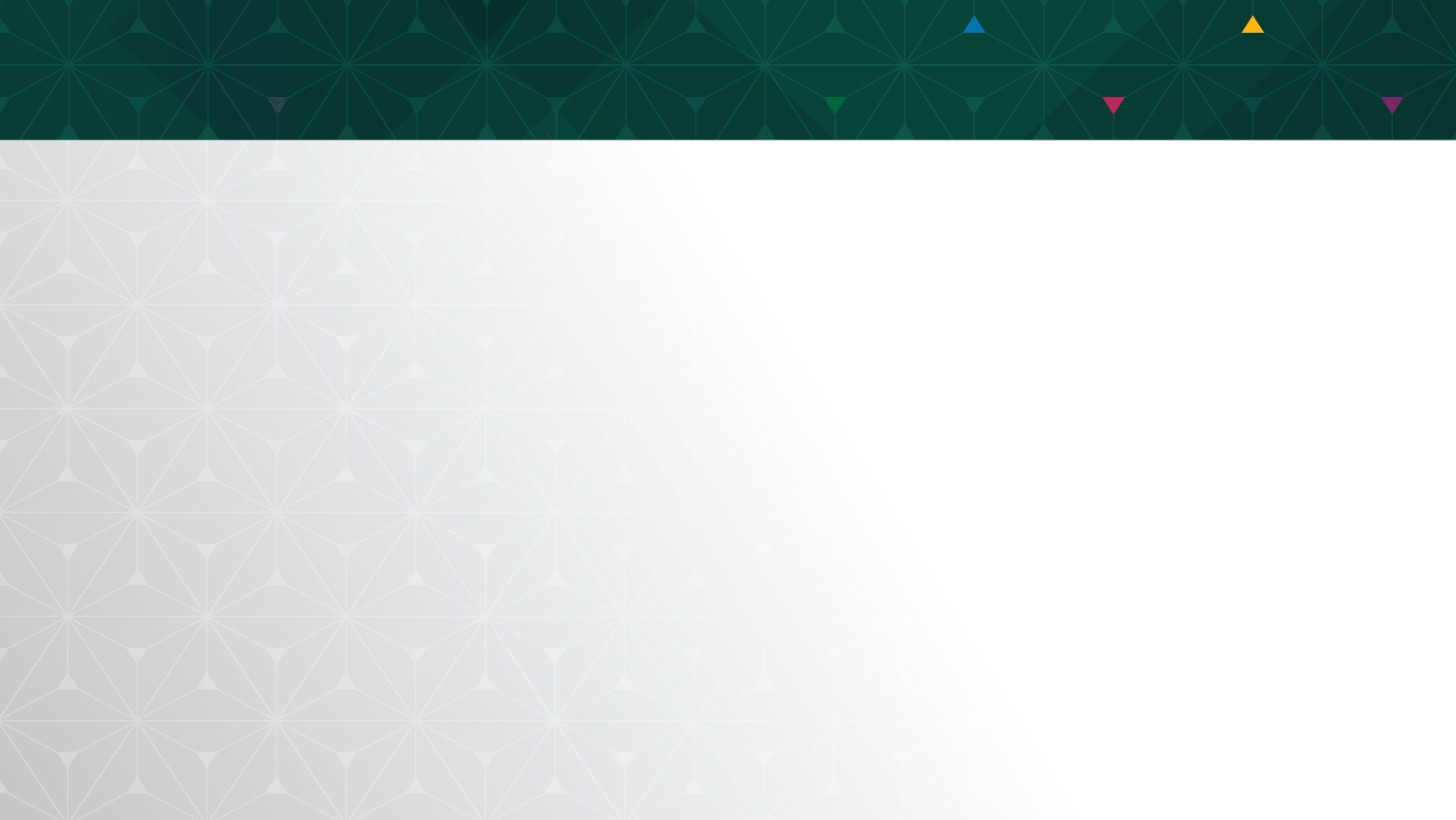 THANK YOU!
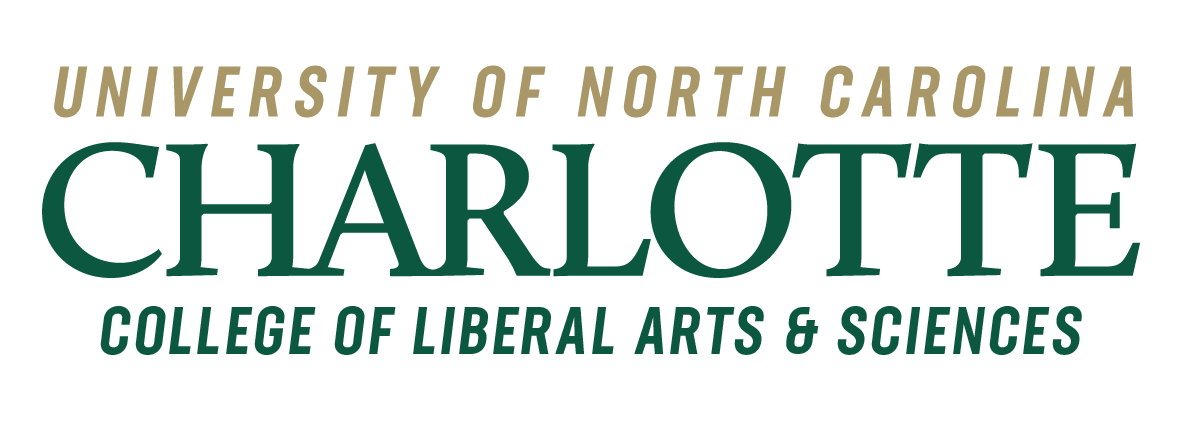